高等学校 保健体育（科目体育）
〔入学年次の次の年次以降〕
ダンス
「現代的なリズムのダンス」
【体力編】
1
体力編

　ダンスに関連して高まる体力要素を理解し、それぞれの体力を高めるための運動について考えよう！
2
そもそも
「体力」とは？
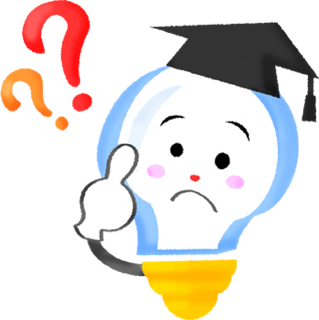 ※体育理論(体育編第２単元)「４技能と体力」の学習内容と関連付けて指導する
　ことも効果的です
3
「体力」の構成要素
【体力要素】
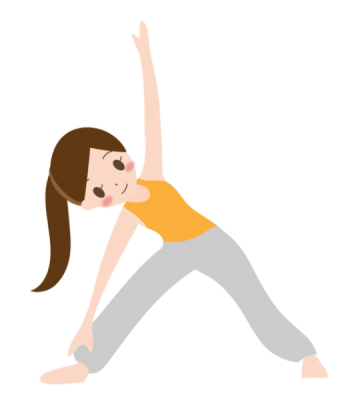 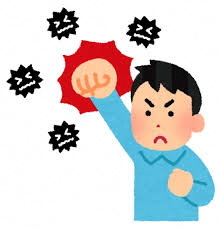 参考：現代高等保健体育　改訂版　大修館書店　平成31年４月１日
4
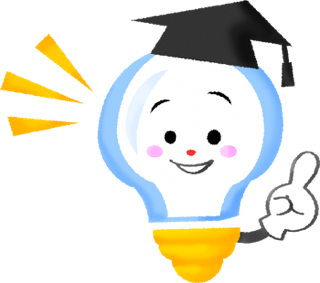 ●体力には『行動力』と『生存力』がある

●『行動力』には、筋活動によって発揮されるエネルギー
　の大きさを決める能力(エネルギー的体力)と、そのエネ
　ルギーの使い方を調整する能力(サイバネティックス的
　体力)がある

●エネルギー的体力、サイバネティックス的体力には、
　様々な【体力要素】があり、スポーツによって求められ
　る要素は異なる

　　　　　　　　具体的な【体力要素】
　・筋力　・パワー（瞬発力）・持久力（全身・筋）
　・調整力　・柔軟性
5
特にダンスと関連が深い【体力要素】はどれでしょうか？
色分けや赤字部分をヒントに考えてみましょう！
ダンサーってずっと
姿勢がいいね！
最後まで動きが
キレキレだ！
疲れないのかな？
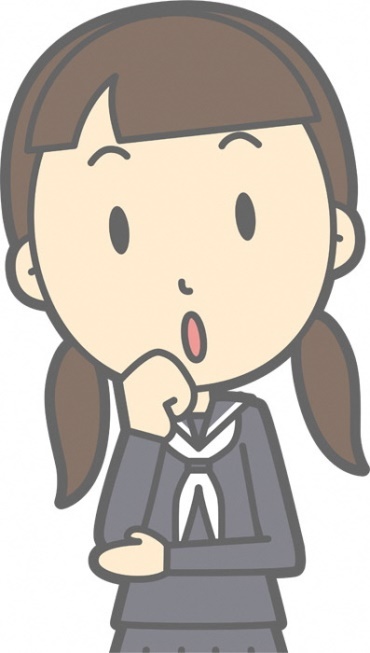 あんなに足が高く上がる！開脚が
ハンパない！
なめらかに体が動いているよね～
答えは続きのページにあります
6
ダンスに関連して高まる体力
運動を持続する能力
全身持久力

　運動を長時間発揮する持久力のうち、
全身運動の持久力のこと。
　それに対し、一部の筋肉だけを使う運
動の持久力を「筋持久力」という。
7
ダンスに関連して高まる体力
運動を調整する能力
調整力
　
　筋力、パワー、持久力、柔軟性などを
適切に組み合わせて調整し、動作を巧み
に行う運動のコントロール能力のこと。「運動神経がいい」「器用だ」「動きが美しい」などの表現はこの力が高いことを表す。
8
ダンスに関連して高まる体力
運動を調整する能力
柔軟性
　
　筋肉、腱、靭帯などの柔らかさのこと。　　
　この力が高いと、関節の運動範囲が
大きくなるので、動作も大きくなる。
　さらに、運動範囲が大きくなれば、動
作に様々な変化をつけやすくなる。
9
課　題
ダンスに関連して高まる【体力要素】について、家庭で取り組むことができる運動の内容と方法を、インターネット等で調べたり考えたりして、ワークシートに記入しましょう。
【運動の例】
※調整力については、1回の時間を調整することで全身持久力の向上にもつながる
10
課　題
基本ステップは、知識及び技能編のスライド３の動画を参考にしよう。
アイソレーションはこの動画を参考にしよう。
アイソレーション解説①頭・胸
アイソレーション解説②腰・肩
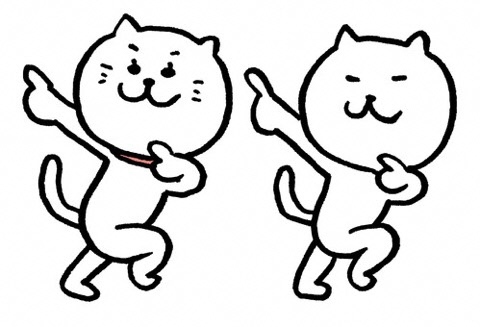 クリックすると、
動画が始まるよ！
11
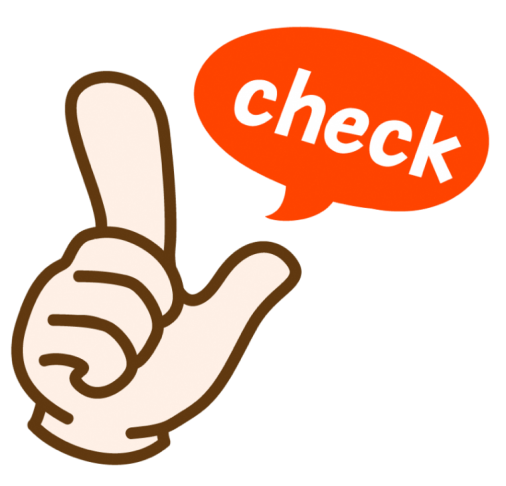 体力を高める取組


　◎【体力要素】には、全身持久力、調整力、柔軟性のいずれかを
　　 入れること（内容や方法によっては、２つ以上の体力が同時に
　　 入ることもあり得る）
　◎１人で安全に楽しんで取り組むことができる内容であること
　◎家庭にあるものを使ったり、何も使わずにできる内容であること
　◎全体で10～15分程度の内容、方法であること
　◎過度に体に負担のかかるような内容、方法は避けること
　◎実施する際は、周囲の安全を十分に確認すること
12
ダンスのレベルアップに向け
より高めたい、自分に足りないと思う体力要素があれば、ぜひ継続的に実践してみよう！
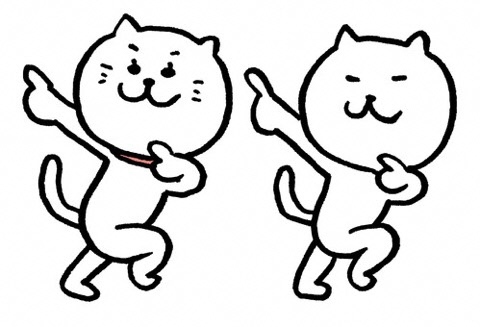 13